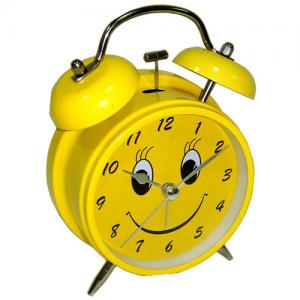 Тема урока:Прибор для измерения времени – часы и их многообразие. Единица измерения времени – час.
Солнечные часы:
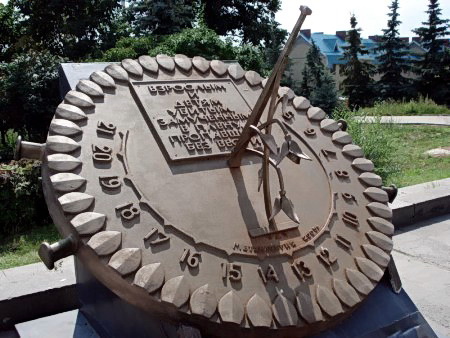 Водяные часы:
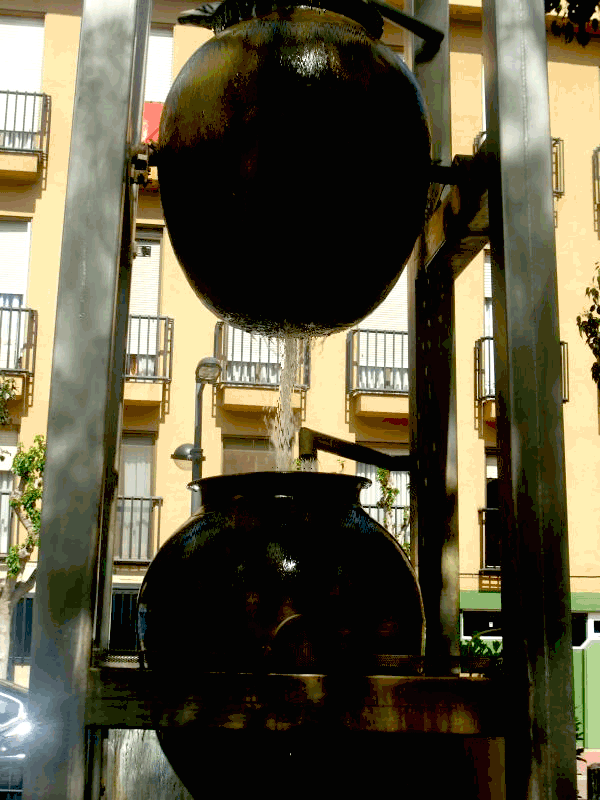 Песочные часы:
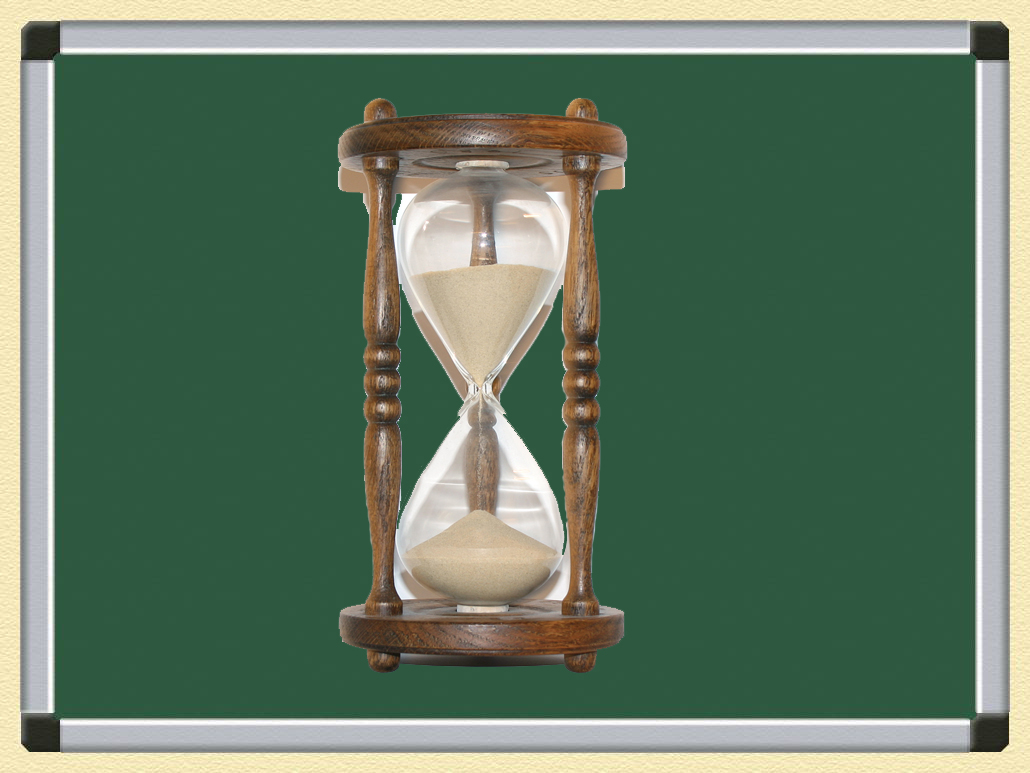 Что мы знаем о часах?
Как они называются. 
Какие лишние. 
На какие две группы можно разбить остальные часы.
Что их объединяет.
Что общего в положении стрелок?
7ч, 10ч, 23ч, 5ч, 1ч.
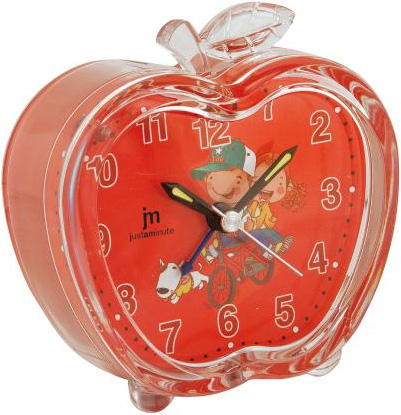 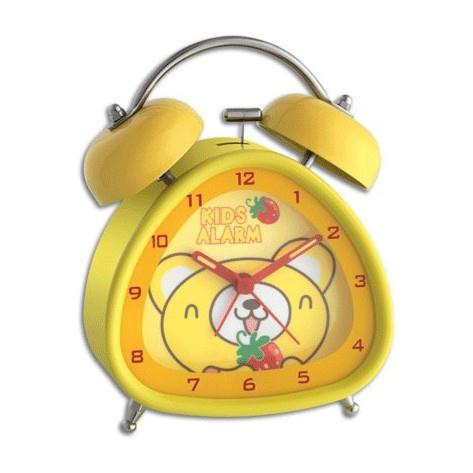 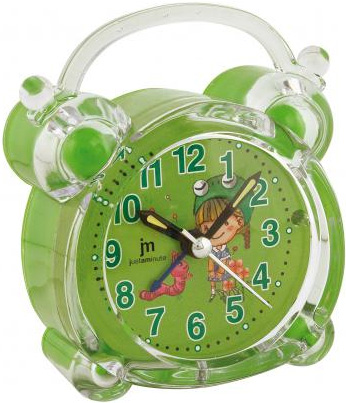 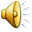 Туристы отправились в путь в 6 часов утра. Через 8 часов они оказались на  поляне из одуванчиков. В какое время туристы оказались на поляне из одуванчиков?
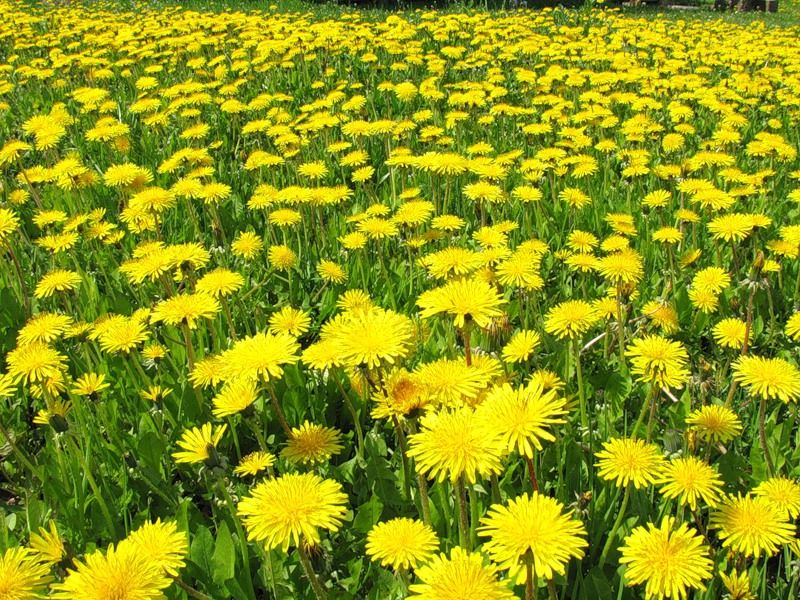 6+8=14(ч)
Ответ: 14 часов.
70-20=
30+50=
84-10=
25+40=
98-30=
60+20=
50-40=
74       Р
68       Н
80       У
50       К
65       А
10       Ы
80       Т
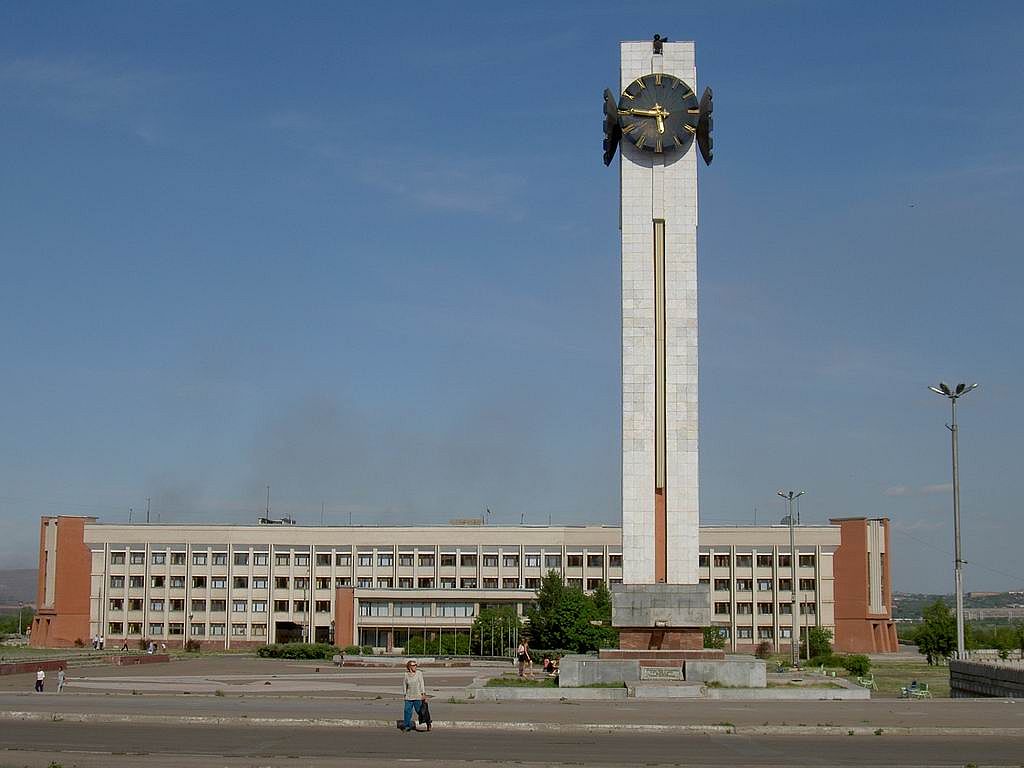 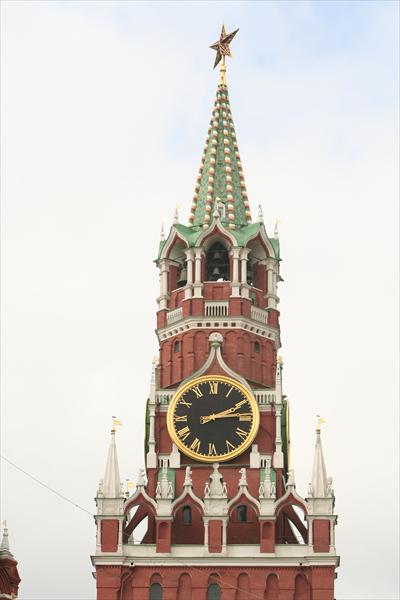 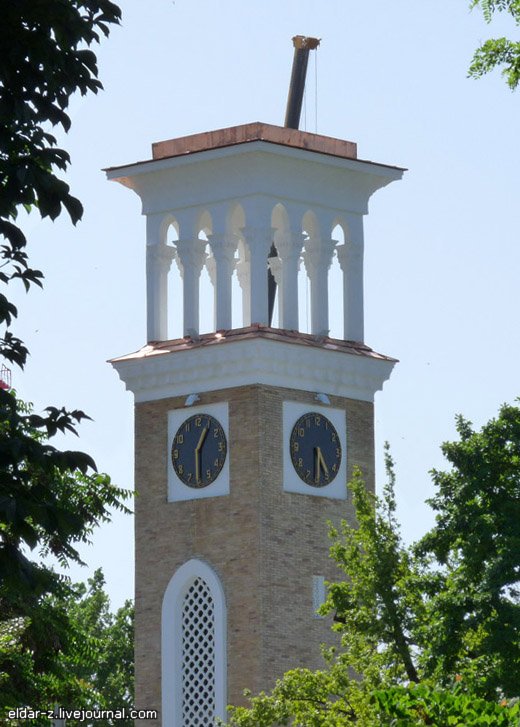 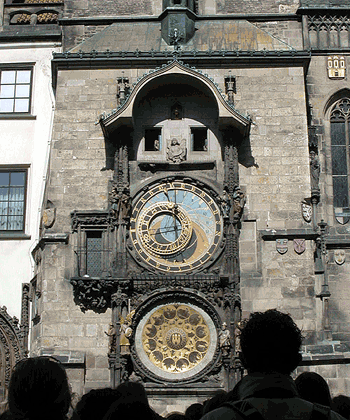